Ordering System

				Bacyal, Grace Luzcelyn B.
			Cabo, Ma. Joanna I.
			     Carlos, Rose Janeth G.
		         Gulane, Kristine P.
		       Mendio, Dianne F.
What the system does as a whole :
Present the Menu Tablet then

The Customer will Order and

Via GPRS the customer order will send to the kitchen monitor with the table number

Then waiting for the customer order

The monitor outside the kitchen will show that the food is ready to serve

Then automatically compute the bill

And print the Receipt.
Transaction Covered :
QUERIES :
User ID

Order Item

Time and Date

Item Price

Table number
Bill payments

Generates reports

Controlling user access authority to system resources
Special Technologies :
Reports :
Show the customer order

Time and Date

Total amount paid

Total sales per day
Tablet

Monitor

Printer
Major difference from other system :
We are using Tablet for ordering to show the menu and price. Using Tablet in ordering is a big advantage it helps to easily add and take orders, to lessen man power and also to eliminate human error.

The customer input orders directly into the tablet with communicates the customer order to the kitchen food and drink order data entry display running total of purchase on screen then directly the order in the system to be fasted the work using of a tablet. 

When the new orders come in, some general information about the new order will be inputted such as item from the menu, the price of each item, table number, time and date.
INTEGRATION WITH OTHER SYSTEM PRESENTED VIA DIAGRAM
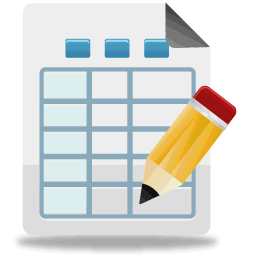 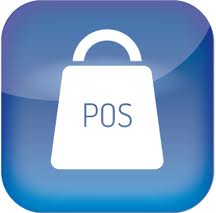 ORDERING
POS
SOLUTION  ARCHITECTURE
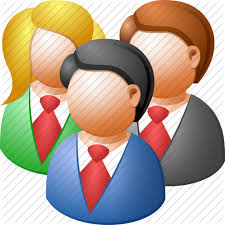 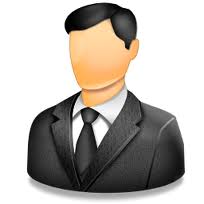 Staff
Manager
Customer
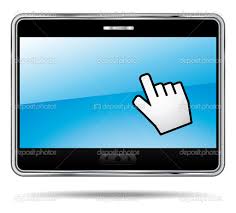 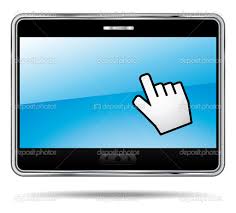 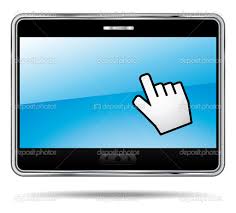 Restaurant Ordering System (Customer end) GUI interface
Restaurant Ordering System (Staff end) GUI interface
Restaurant Ordering System (Manager end) GUI interface
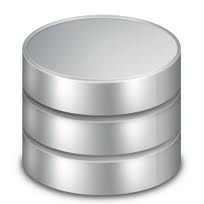 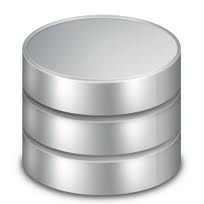 Customer Relational Database
System Database
SYSTEM LAYOUT
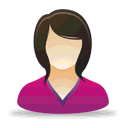 (Staff)
(Customer)
Order
Menu Tablet
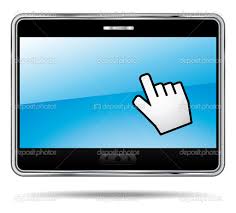 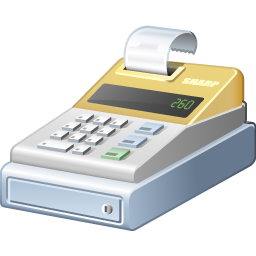 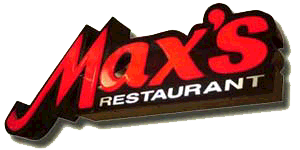 Print Receipt
Send to Kitchen
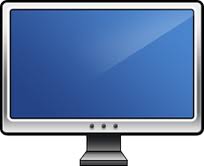 Compute Bill
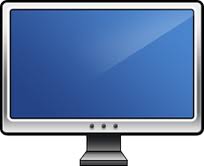 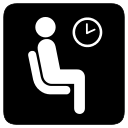 Ready to serve
Waiting  the order
WORKFLOW
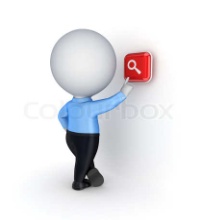 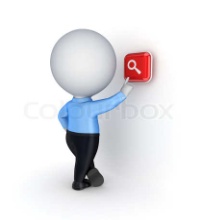 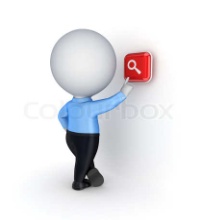 The customer  will choose their order  to the tablet
Log in to the system
Present the tablet to the customer
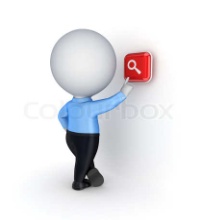 Customer order will send to the kitchen  monitor
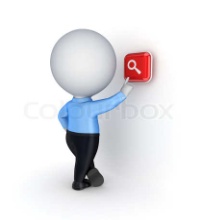 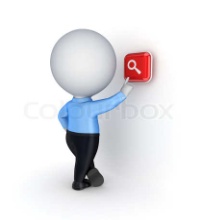 Waiting to the customer order
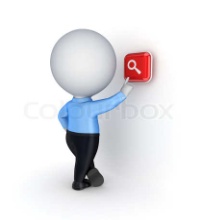 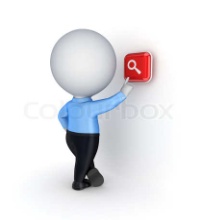 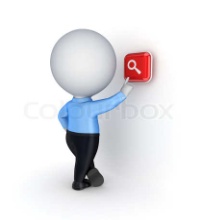 Log out
The monitor outside the kitchen show that the customer order will ready to serve
Compute the total bill
Print Receipt
TIMELINE